Внутригородское муниципальное образование
Санкт-Петербурга 
муниципальный округ Пискаревка
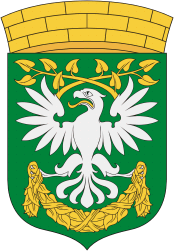 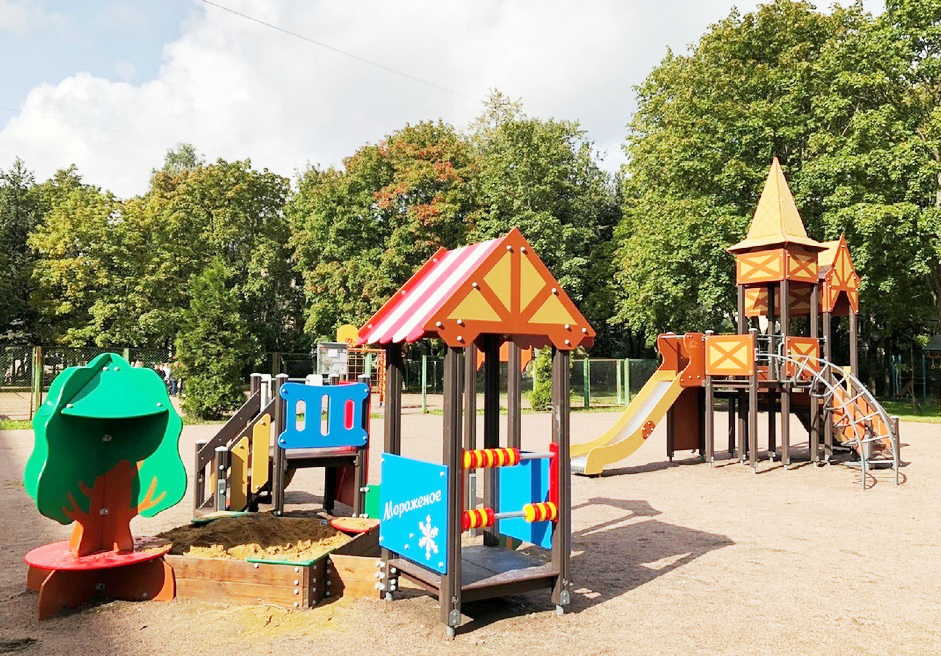 БЮДЖЕТ ДЛЯ ГРАЖДАН 
НА 2021 ГОД
Внутригородское муниципальное образование
Санкт-Петербурга 
муниципальный округ Пискаревка
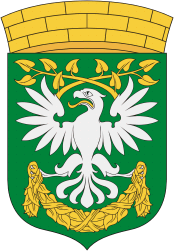 Бюджет – форма образования и расходования денежных средств, предназначенных для финансового обеспечения задач и функций местного самоуправления.
Дефицит – превышение расходов над доходами (-).
Профицит – это превышение доходов над расходами (+).
Доходы – поступление денежных средств в бюджет.
Расходы – выплачиваемые из бюджета денежные средства.
Межбюджетные трансферты – перечисление денежных средств одного бюджета бюджетной системы Российской Федерации другому бюджету бюджетной системы.
Субвенция (от лат. subvenire - приходить на помощь) – это предоставляемые средства бюджету другого уровня бюджетной системы на безвозмездной и безвозвратной основах                       на осуществление определенных целевых расходов. 
Субсидия (от лат. subsidium — помощь, поддержка) -  это предоставляемые средства бюджету другого уровня бюджетной системы для достижения конкретной цели на условиях долевого финансирования. 
Дотация -  (от лат. dotatio – дар, пожертвование) - это предоставляемые средства бюджету другого уровня бюджетной системы РФ на безвозмездной и безвозвратной основах для покрытия текущих расходов.
Внутригородское муниципальное образование
Санкт-Петербурга 
муниципальный округ Пискаревка
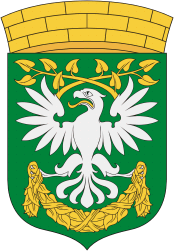 ОСНОВНЫЕ ХАРАКТЕРИСТИКИ
Местоположение:
В границах Калининского 
р-на города федерального значения 
Санкт-Петербурга
Население (по данным Росстата) 
62 695 человек
Территория:  947 га
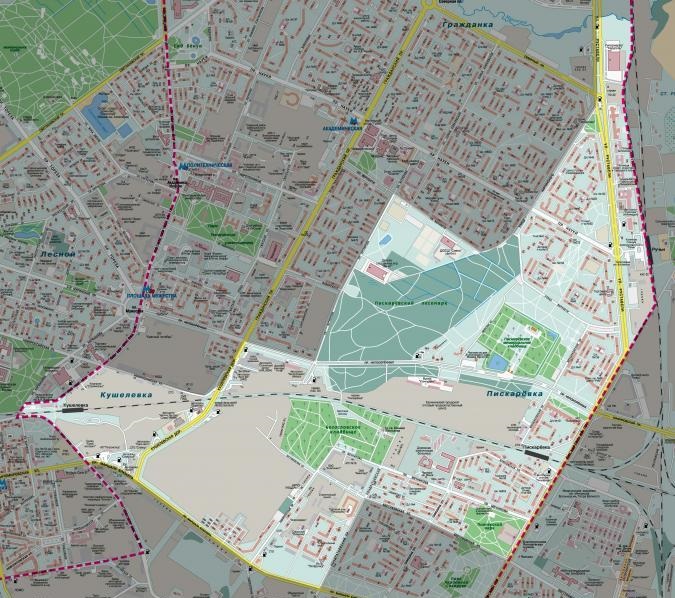 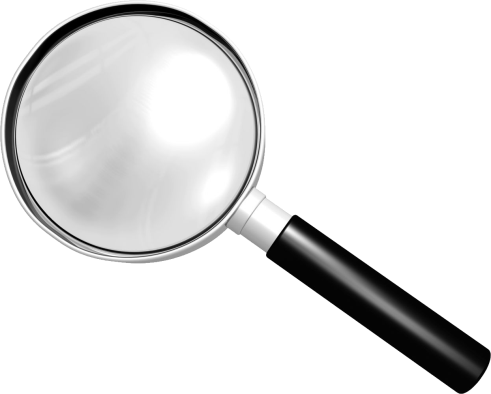 Внутригородское муниципальное образование
Санкт-Петербурга 
муниципальный округ Пискаревка
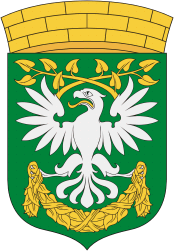 ОСНОВНЫЕ ПОКАЗАТЕЛЬ 
СОЦИАЛЬНО-ЭКОНОМИЧЕСКОГО РАЗВИТИЯ
Внутригородское муниципальное образование
Санкт-Петербурга 
муниципальный округ Пискаревка
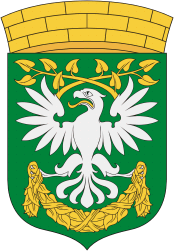 ОСНОВНЫЕ ЗАДАЧИ И ПРИОРИТЕТНЫЕ 
НАПРАВЛЕНИЯ БЮДЖЕТНОЙ ПОЛИТИКИ
Внутригородское муниципальное образование
Санкт-Петербурга 
муниципальный округ Пискаревка
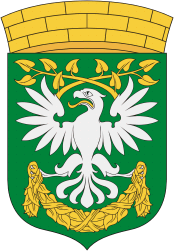 ОСНОВНЫЕ ХАРАКТЕРИСТИКИ БЮДЖЕТА
(ТЫС.РУБ.)
БЮДЖЕТ 
МО ПИСКАРЕВКА
РАСХОДЫ
134 169,8
ДОХОДЫ
134 169,8
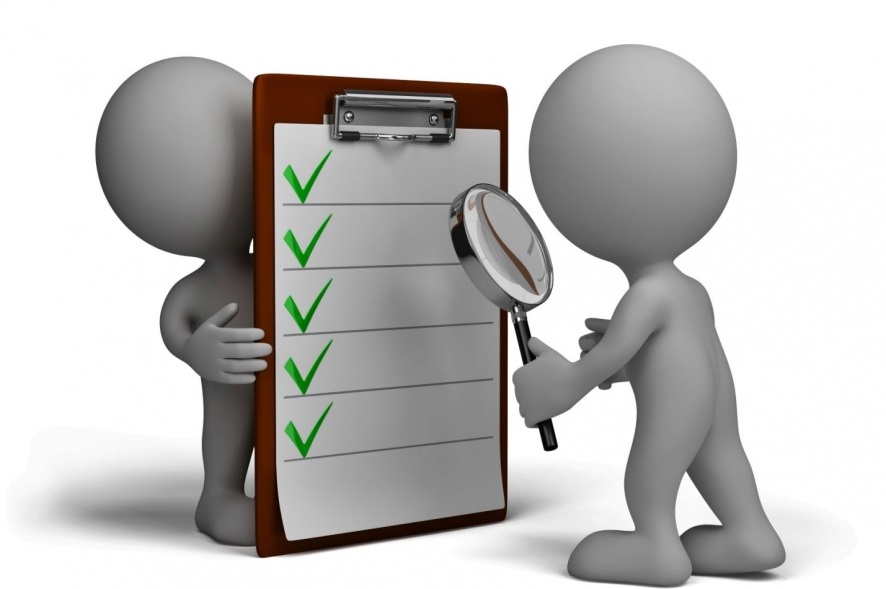 ДЕФИЦИТ
0,0
Внутригородское муниципальное образование
Санкт-Петербурга 
муниципальный округ Пискаревка
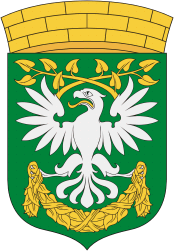 ДОХОДЫ БЮДЖЕТА (ТЫС. РУБ.)
ДОХОДЫ
134 169, 8
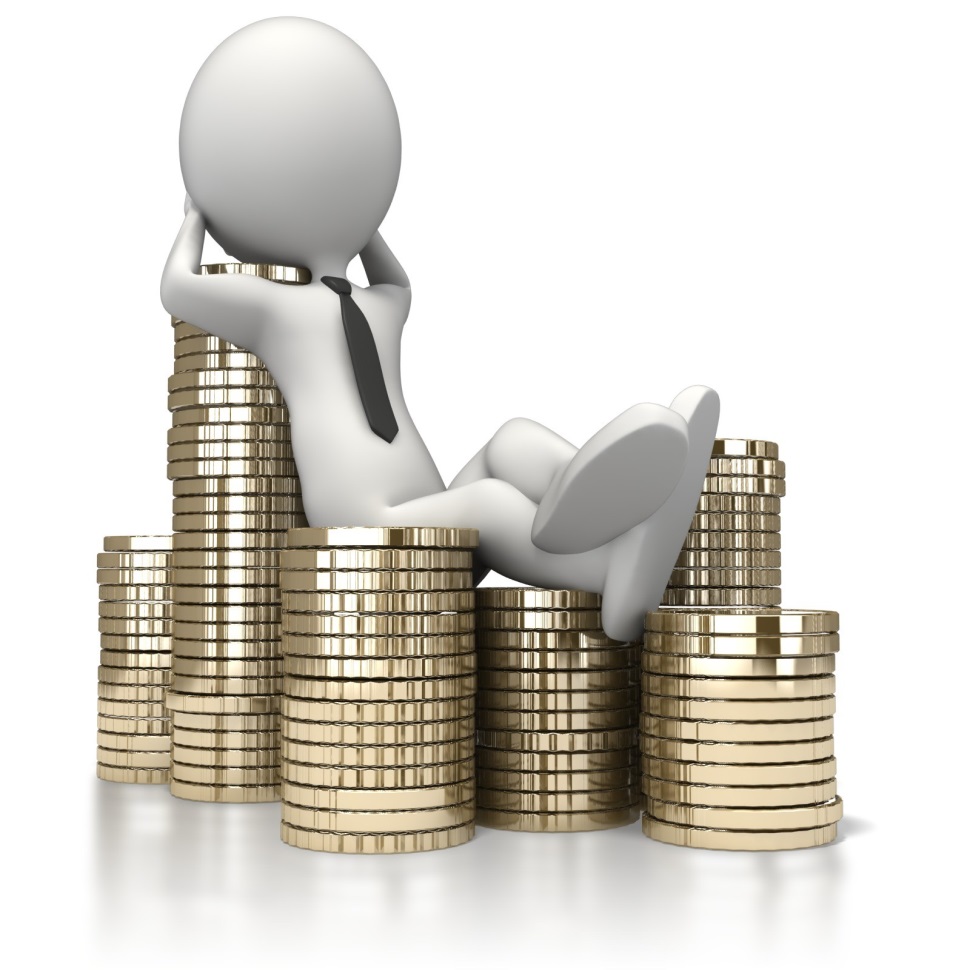 НАЛОГОВЫЕ ДОХОДЫ
6 511, 3
НЕНАЛОГОВЫЕ ДОХОДЫ
478, 8
БЕЗВОЗМЕЗДНЫЕ ПОСТУПЛЕНИЯ
127 179, 7
Внутригородское муниципальное образование
Санкт-Петербурга 
муниципальный округ Пискаревка
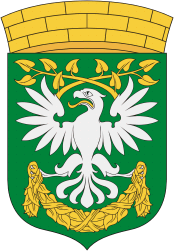 ИСТОЧНИКИ ДОХОДОВ БЮДЖЕТА
Внутригородское муниципальное образование
Санкт-Петербурга 
муниципальный округ Пискаревка
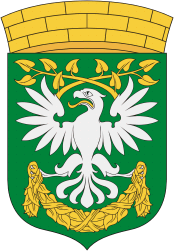 ИСТОЧНИКИ ДОХОДОВ БЮДЖЕТА
Внутригородское муниципальное образование
Санкт-Петербурга 
муниципальный округ Пискаревка
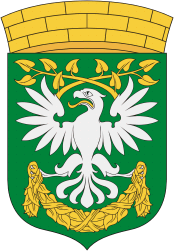 РАСХОДЫ БЮДЖЕТА ПО РАЗДЕЛАМ
Внутригородское муниципальное образование
Санкт-Петербурга 
муниципальный округ Пискаревка
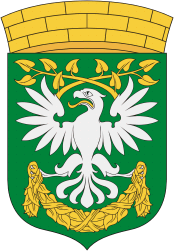 РАСХОДЫ БЮДЖЕТА ПО РАЗДЕЛАМ 
И ПОДРАЗДЕЛАМ
Внутригородское муниципальное образование
Санкт-Петербурга 
муниципальный округ Пискаревка
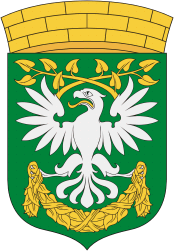 МУНИЦИПАЛЬНЫЕ ПРОГРАММЫ
Досуг для жителей
2 446,0
Средства массовой информации
6 695,1
Праздничные мероприятия
5 421,9
Благоустройство
65 125,0
Профилактика терроризма и экстремизма
40,0
Профилактика дорожно-транспортного травматизма
1 493,9
Военно-патриотическое воспитание
60,0
Временное трудоустройство несовершеннолетних
450,0
Профилактика правонарушений
20,0
Охрана здоровья граждан от воздействия табачного дыма
20,0
Экологическое просвещение
20,0
Гражданская оборона
20,0
Укрепление межнационального и межконфессионального согласия
20,0
Развитие физической культуры и спорта
18,0
Профилактика незаконного потребления наркотических средств
20,0
Внутригородское муниципальное образование
Санкт-Петербурга 
муниципальный округ Пискаревка
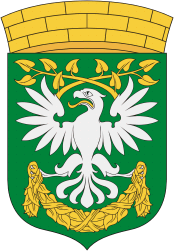 КОНТАКТНАЯ ИНФОРМАЦИЯ
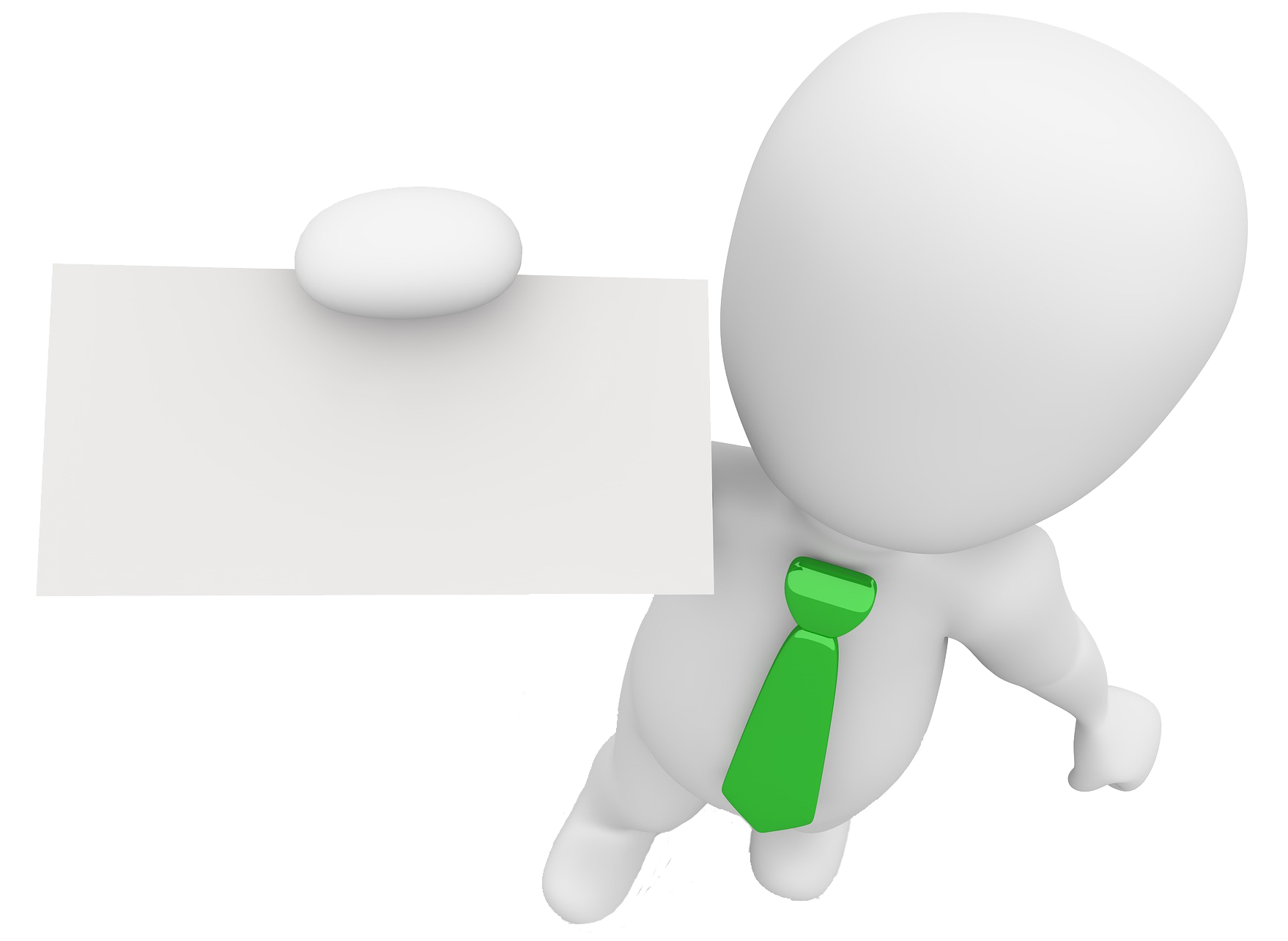 Адрес: 195067, Санкт-Петербург,
 Пискаревский пр., 52, лит. А, пом. 38-Н
Время работы: 09:00 – 18:00
Телефон: 8 (812) 298-33-90
Внутригородское муниципальное образование
Санкт-Петербурга 
муниципальный округ Пискаревка
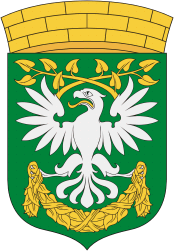 СПАСИБО ЗА ВНИМАНИЕ!